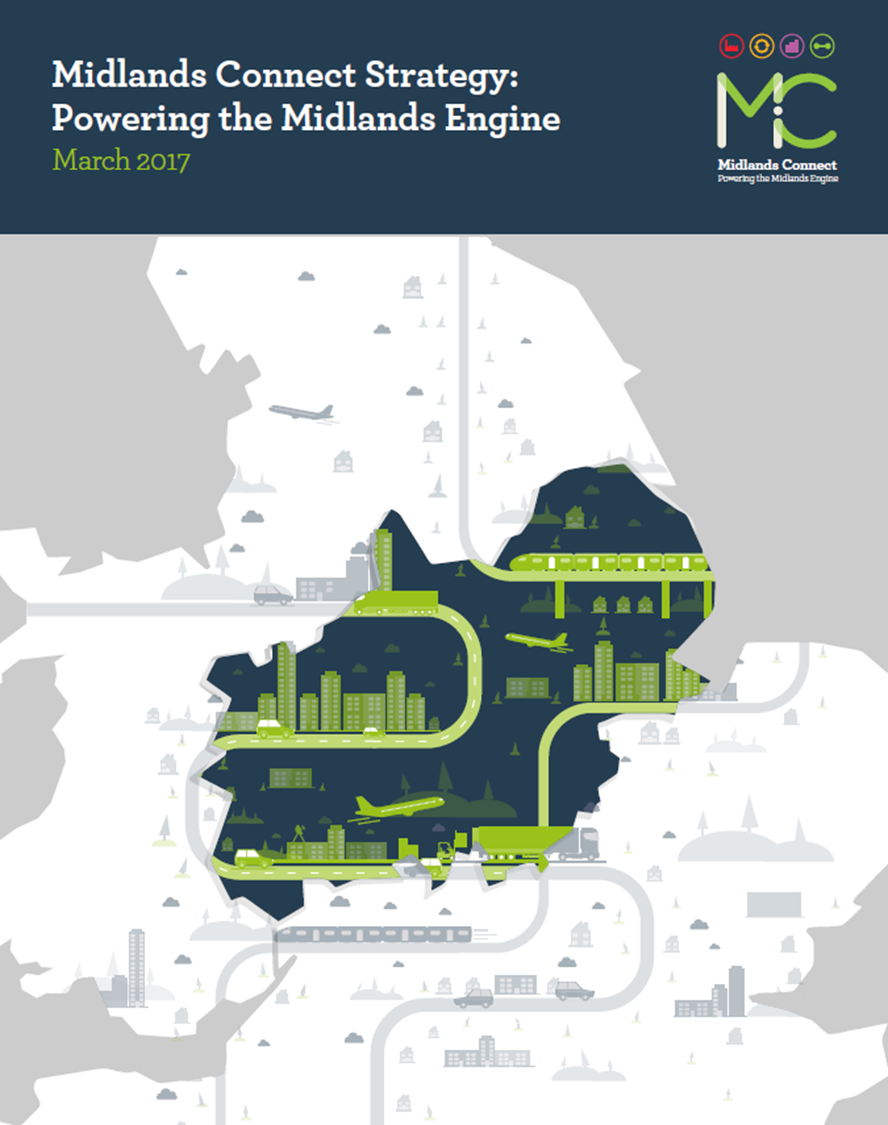 Midlands Connect:A Pan Midlands Strategic Transport Partnership
Where we came from
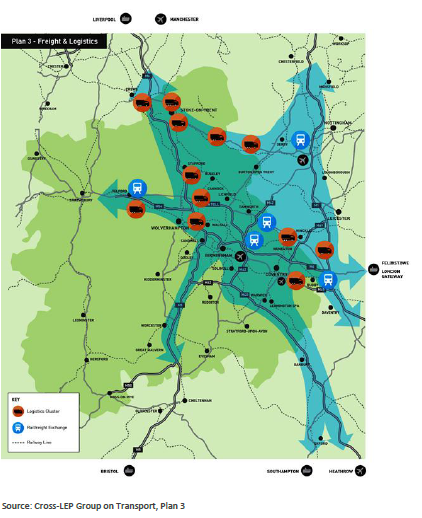 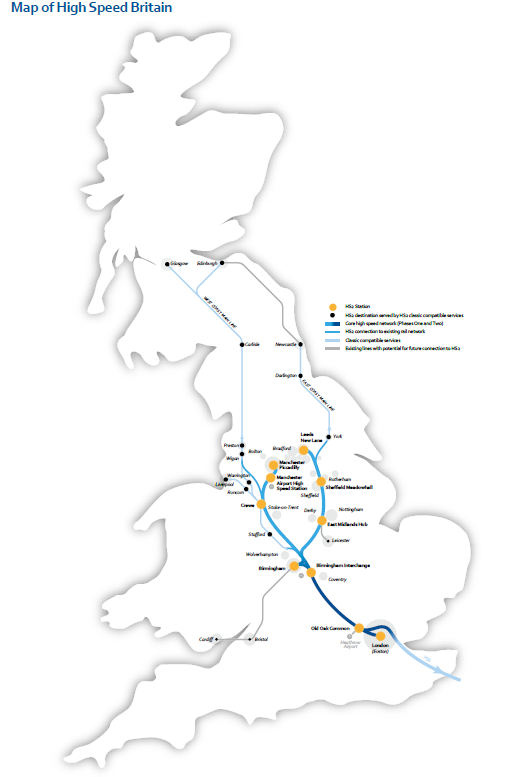 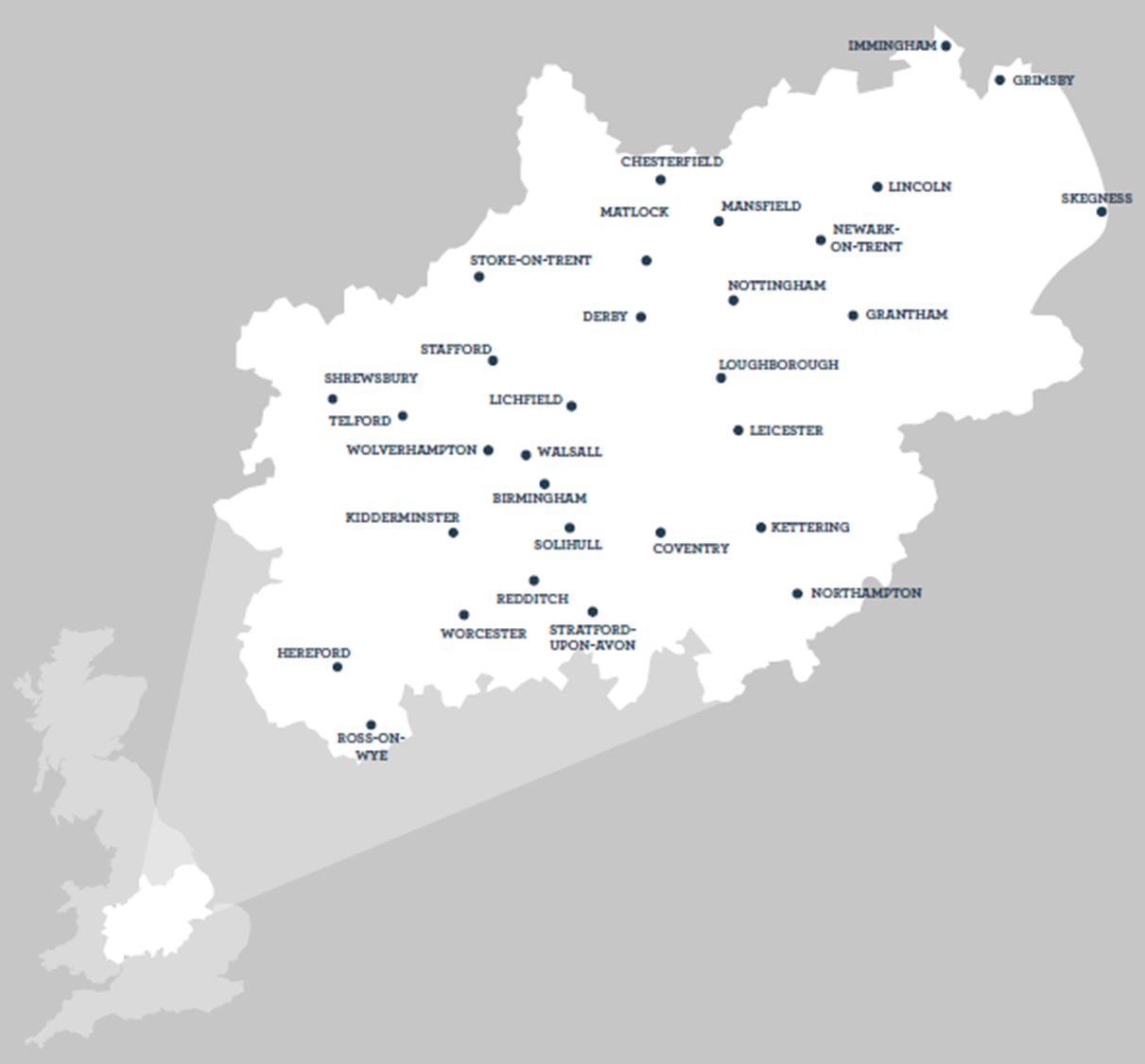 Our Partnership
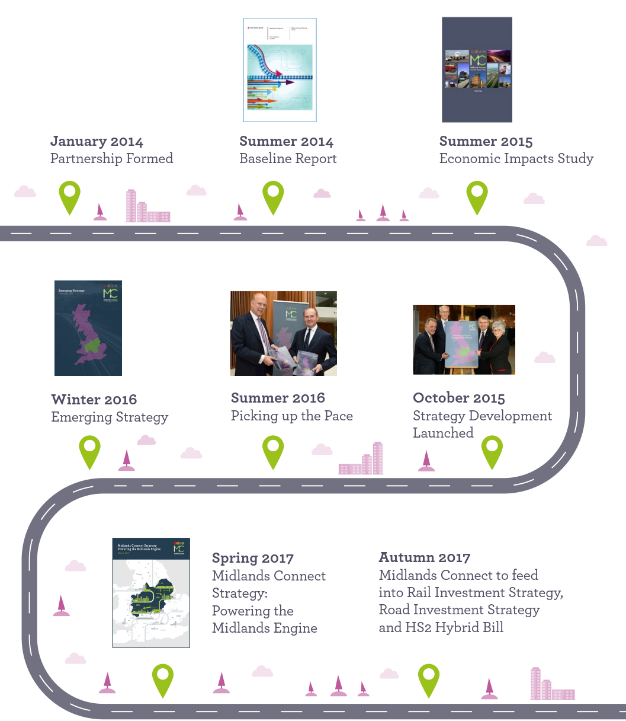 The Journey…… so far
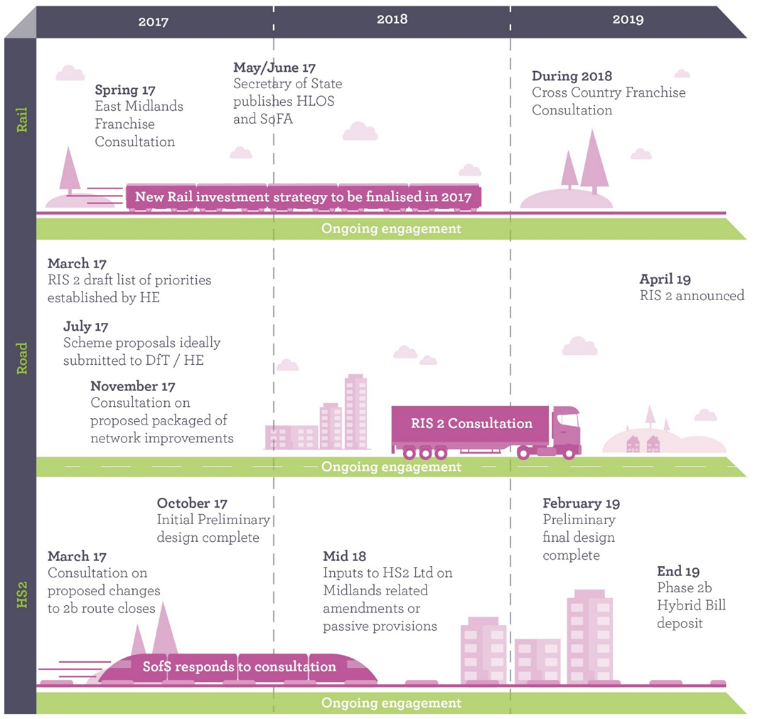 Now is the time to plan ahead
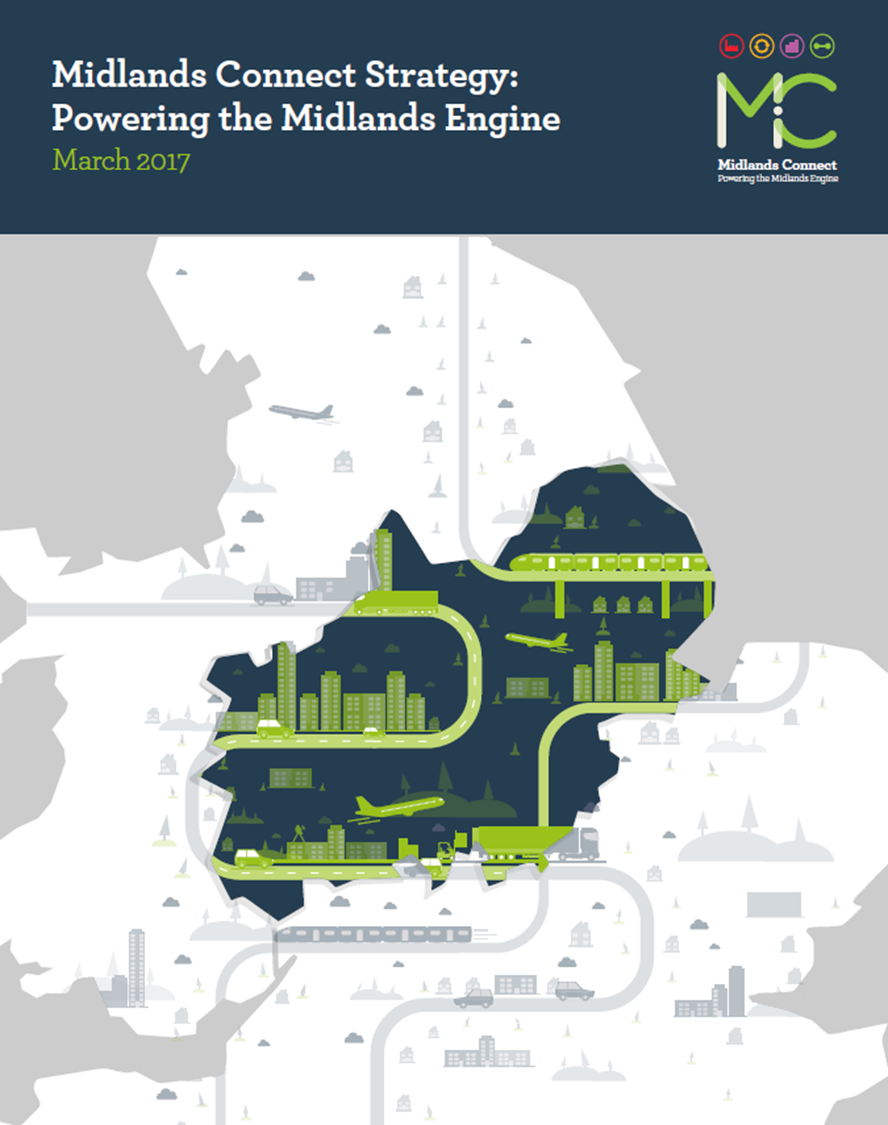 Midlands Connect:Our Transport Strategy
Evidence is our Strength
We understand our ‘problems’
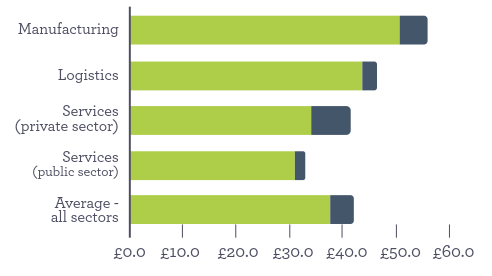 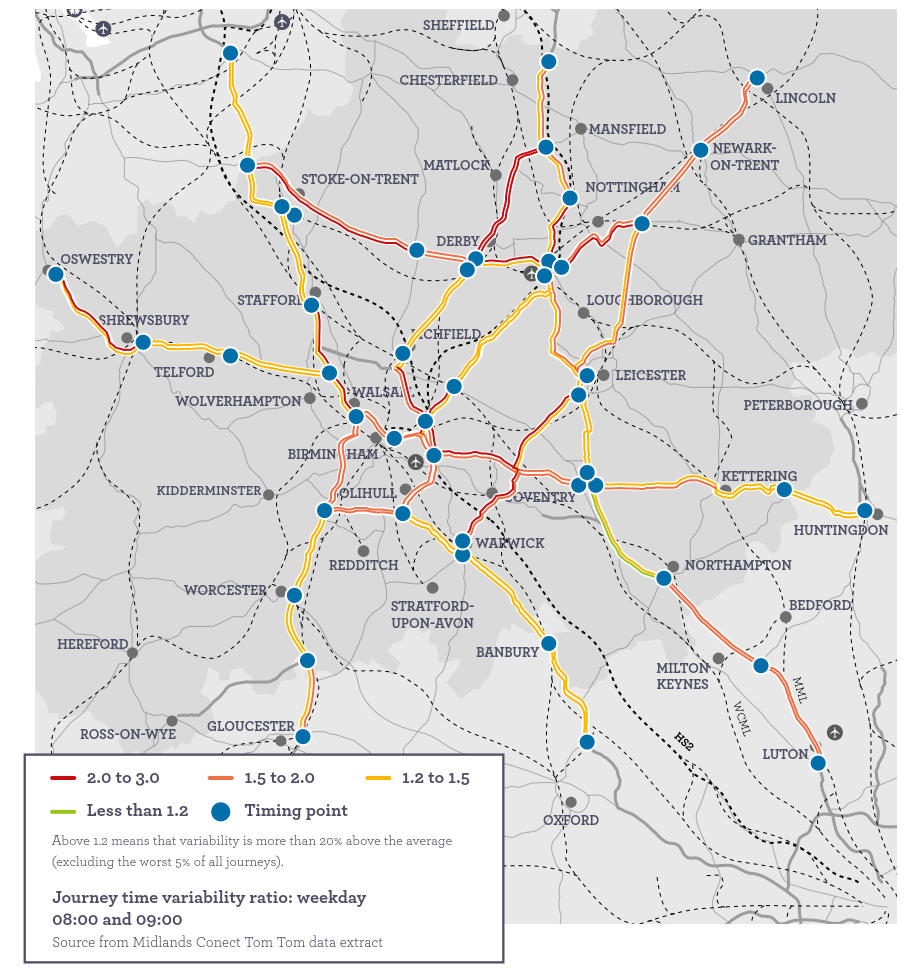 We understand our economy
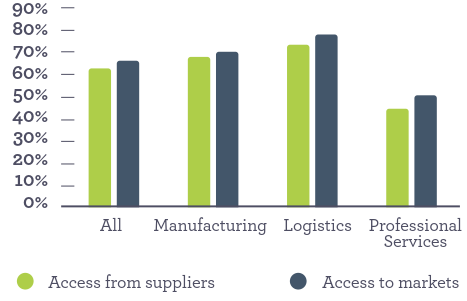 Evidence is our Strength
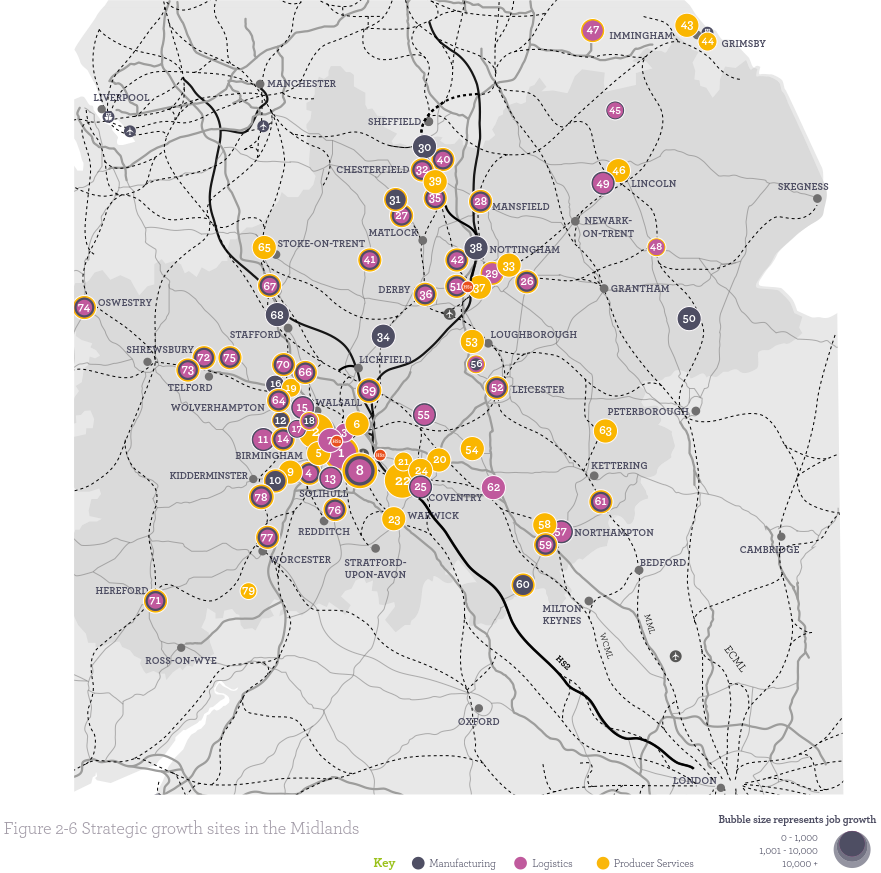 We understand our growth
Evidence is our Strength
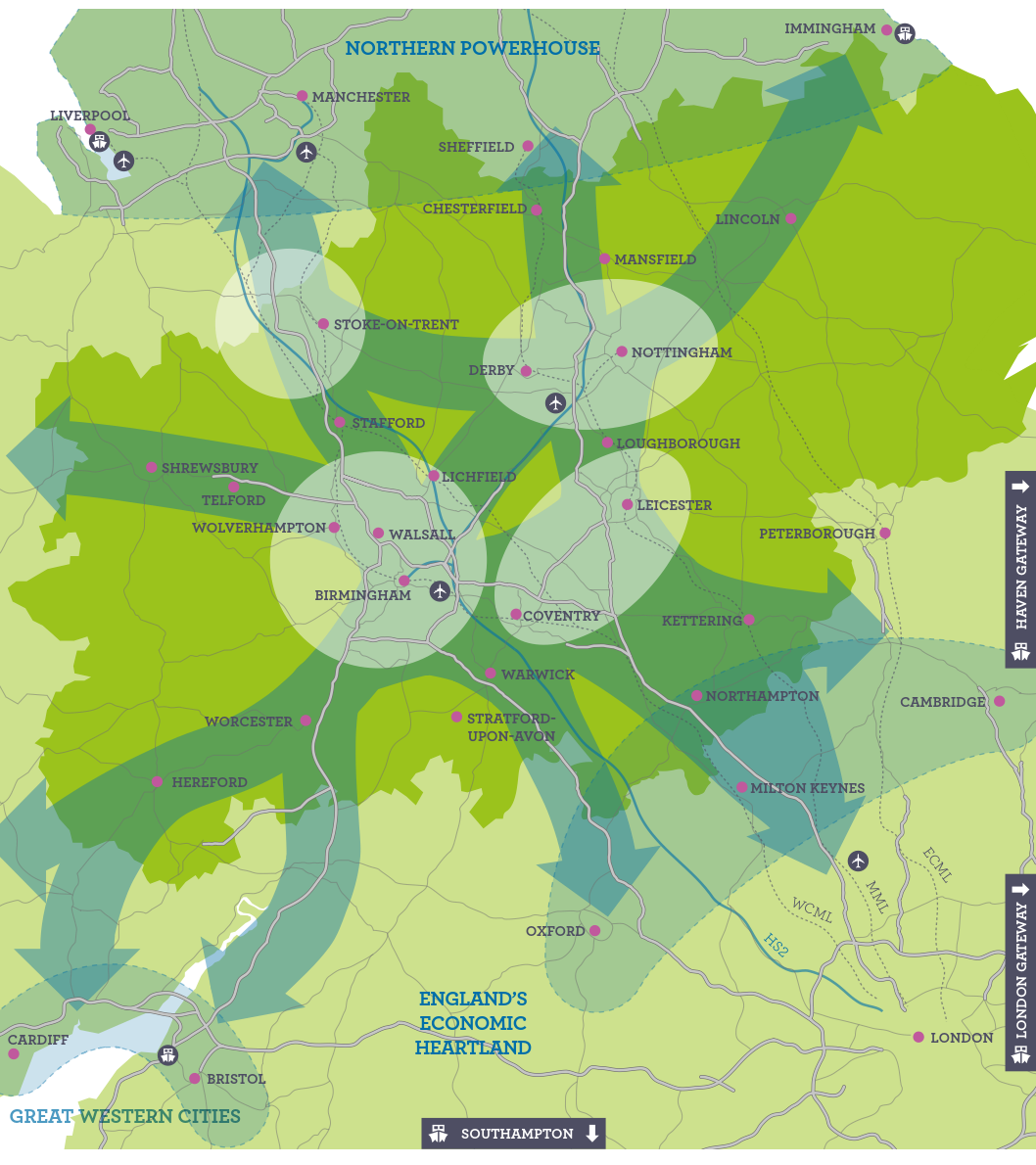 We understand our needs
Evidence is our Strength
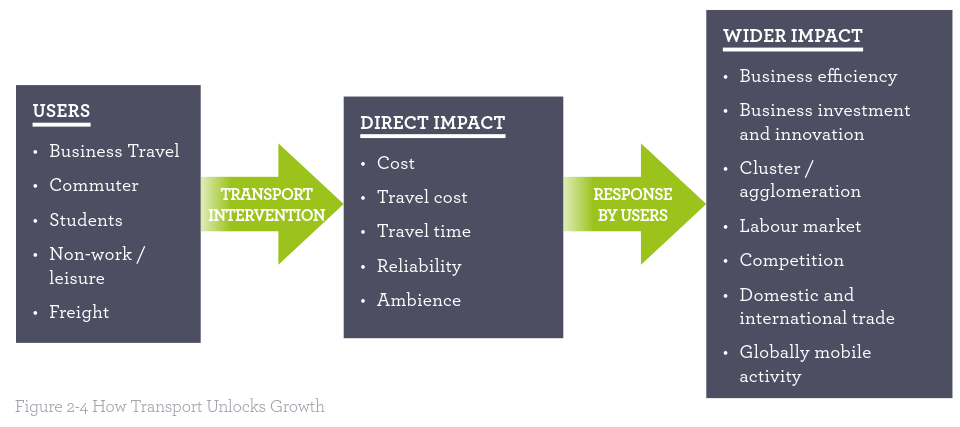 We understand how we can grow our economy
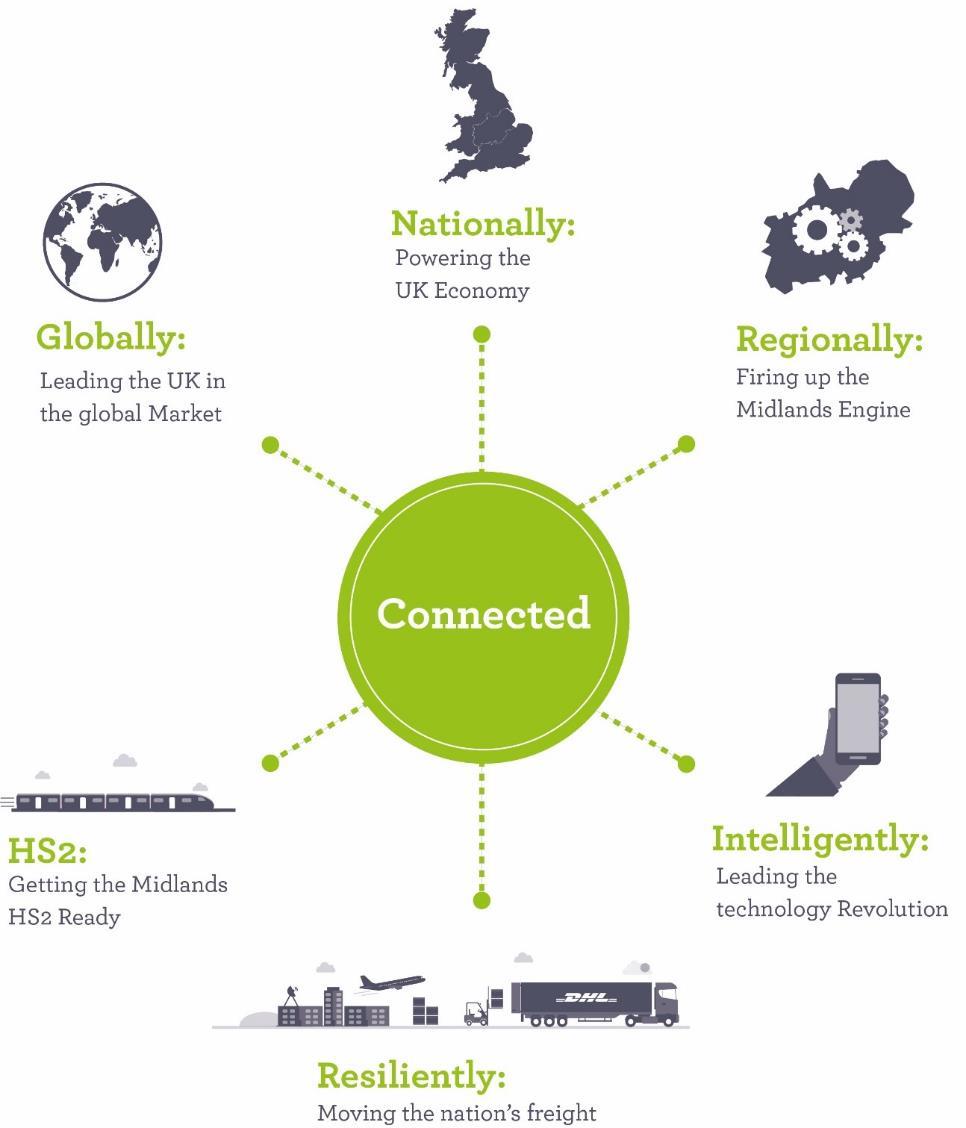 The outcomes that transformational connectivity will achieve
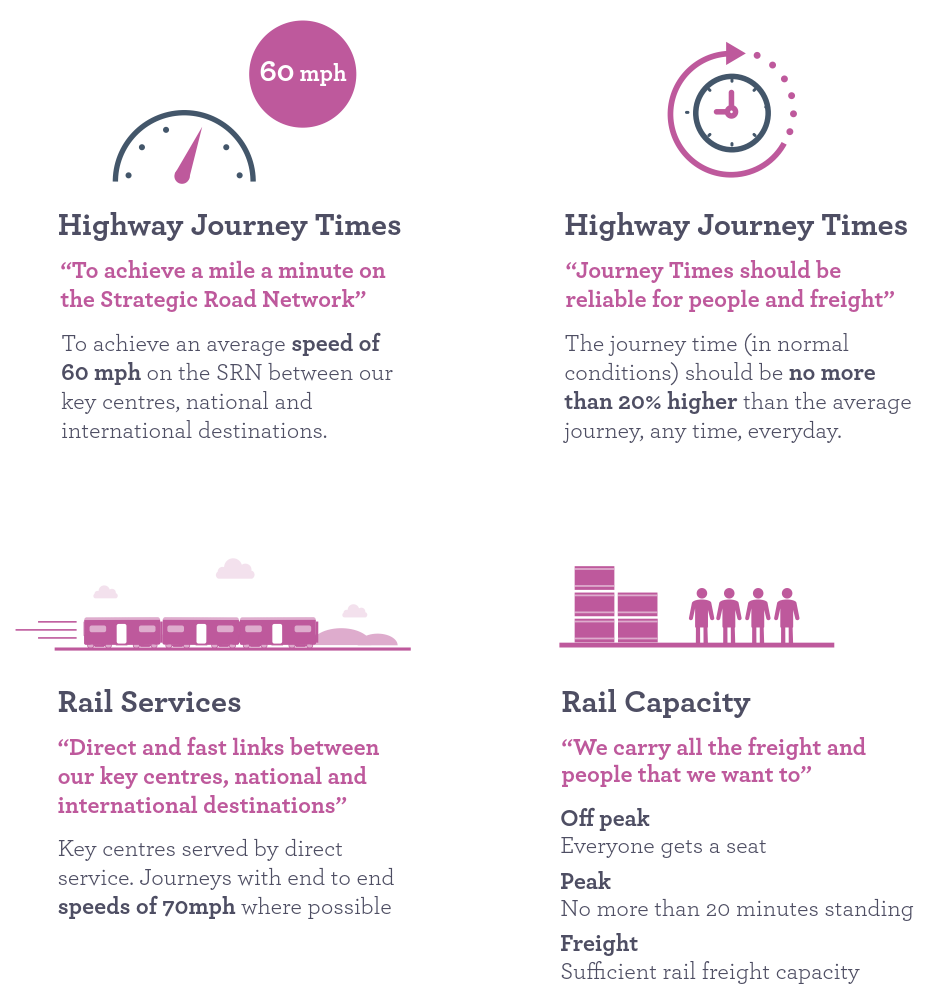 Our Ambition
Our Ambition
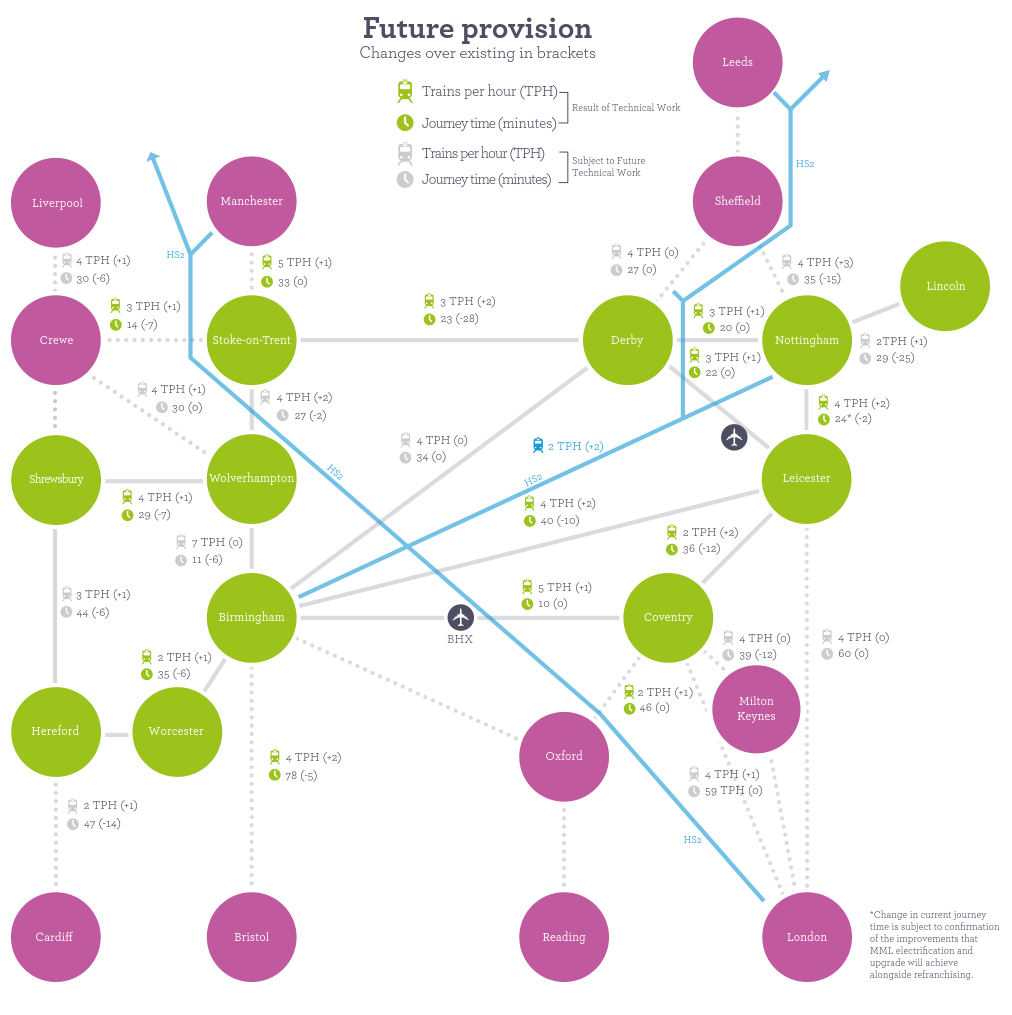 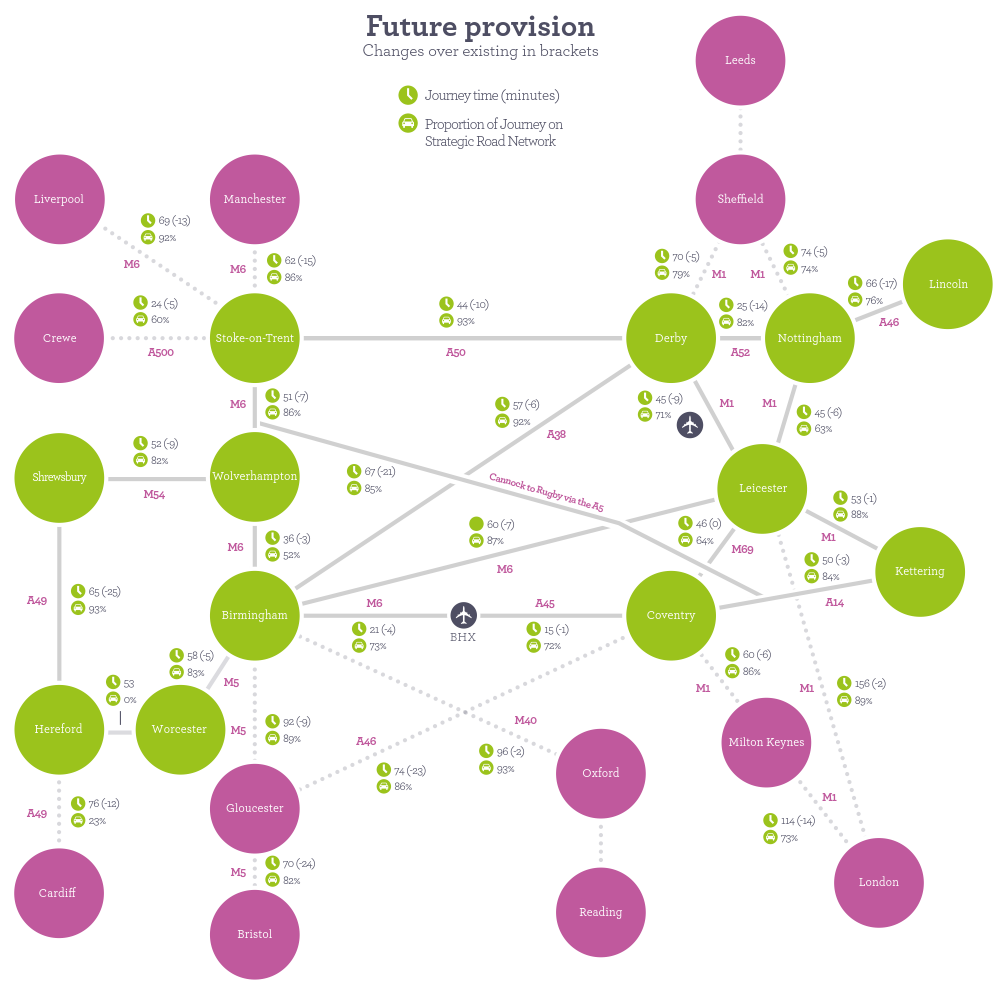 [Speaker Notes: Take out replace with Our Ambition – Powering the Midlands Engine]
Clear Priorities for Action – Short Term
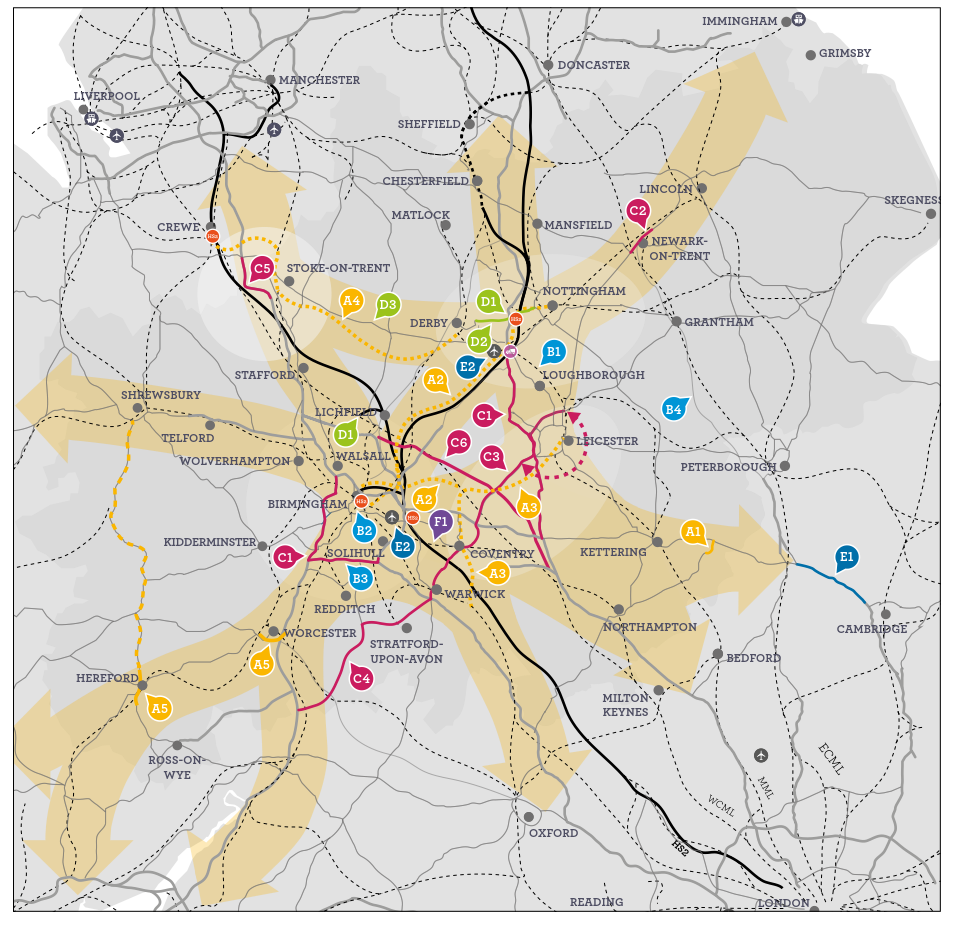 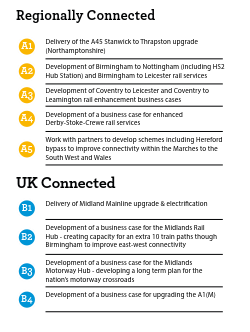 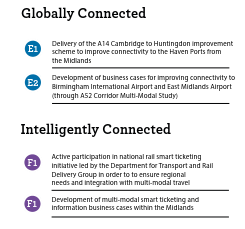 Our focus initially will be to:

Ensure commitments are delivered

Take forward early development

Demonstrate the case for schemes inclusion in investment programmes
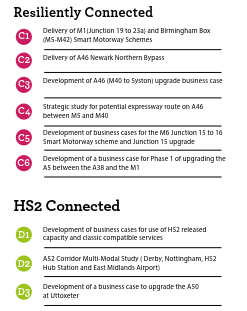 Clear Priorities for Action – Longer Term
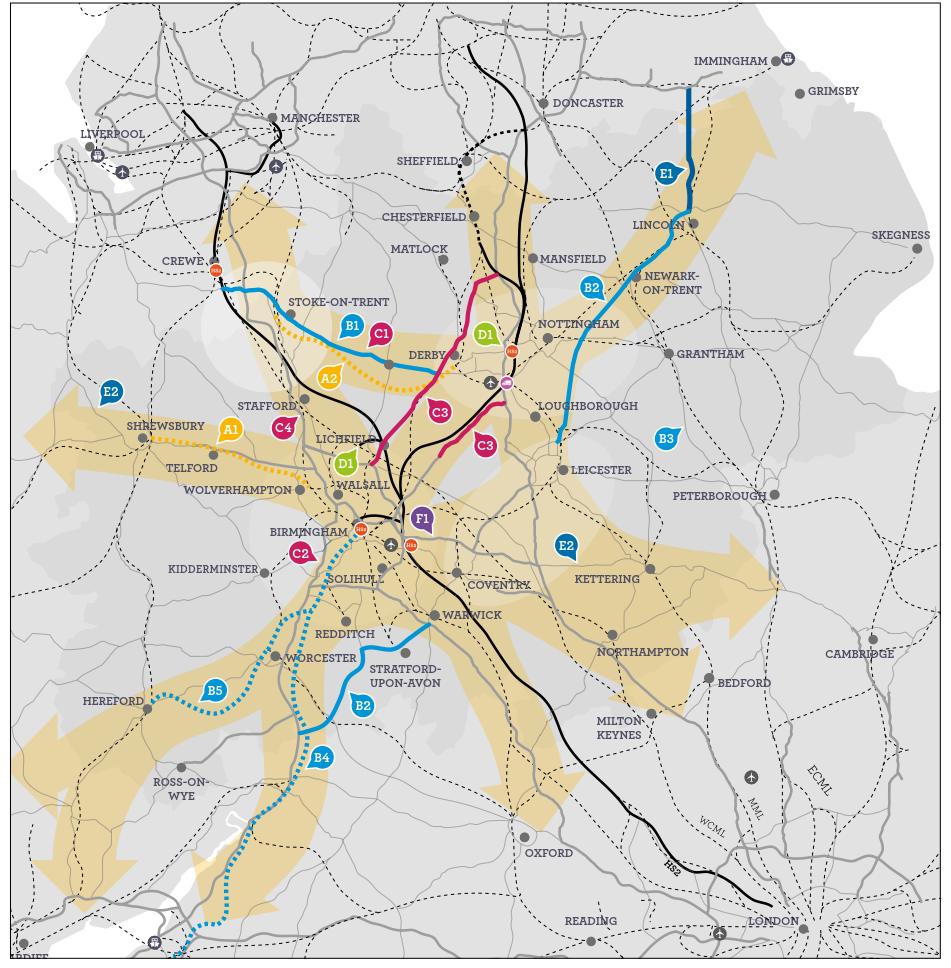 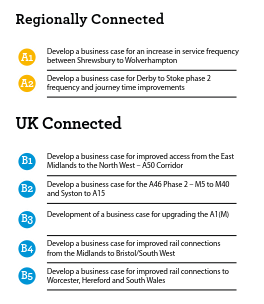 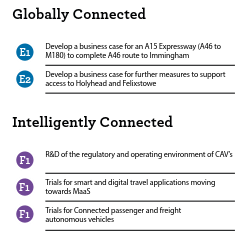 Our focus will be:

Delivery of short term priorities

Rolling programme of development and business cases
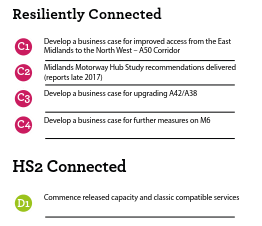 Taking Advantage of HS2
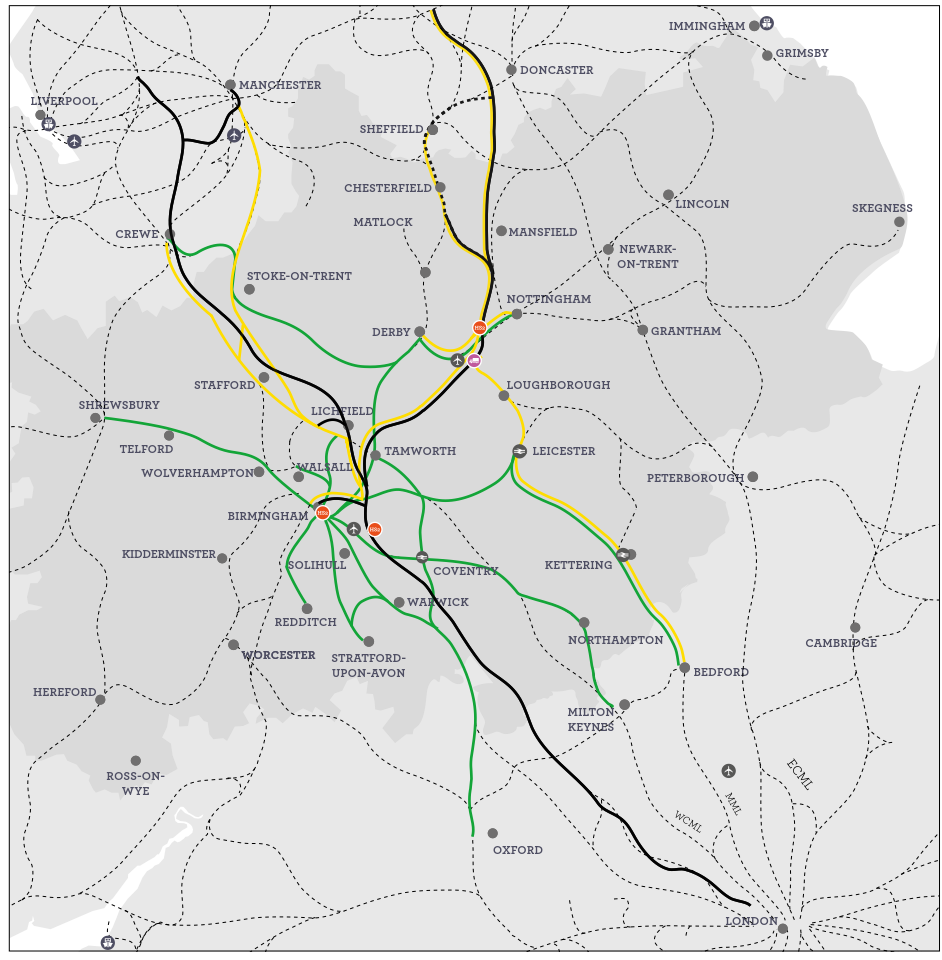 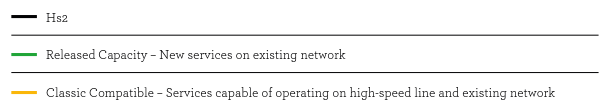 HS2 brings £2.6 to £5.3bn additional GVA to the Midlands in its own right.


We believe there are ways we can take further advantage of this nationally important infrastructure.
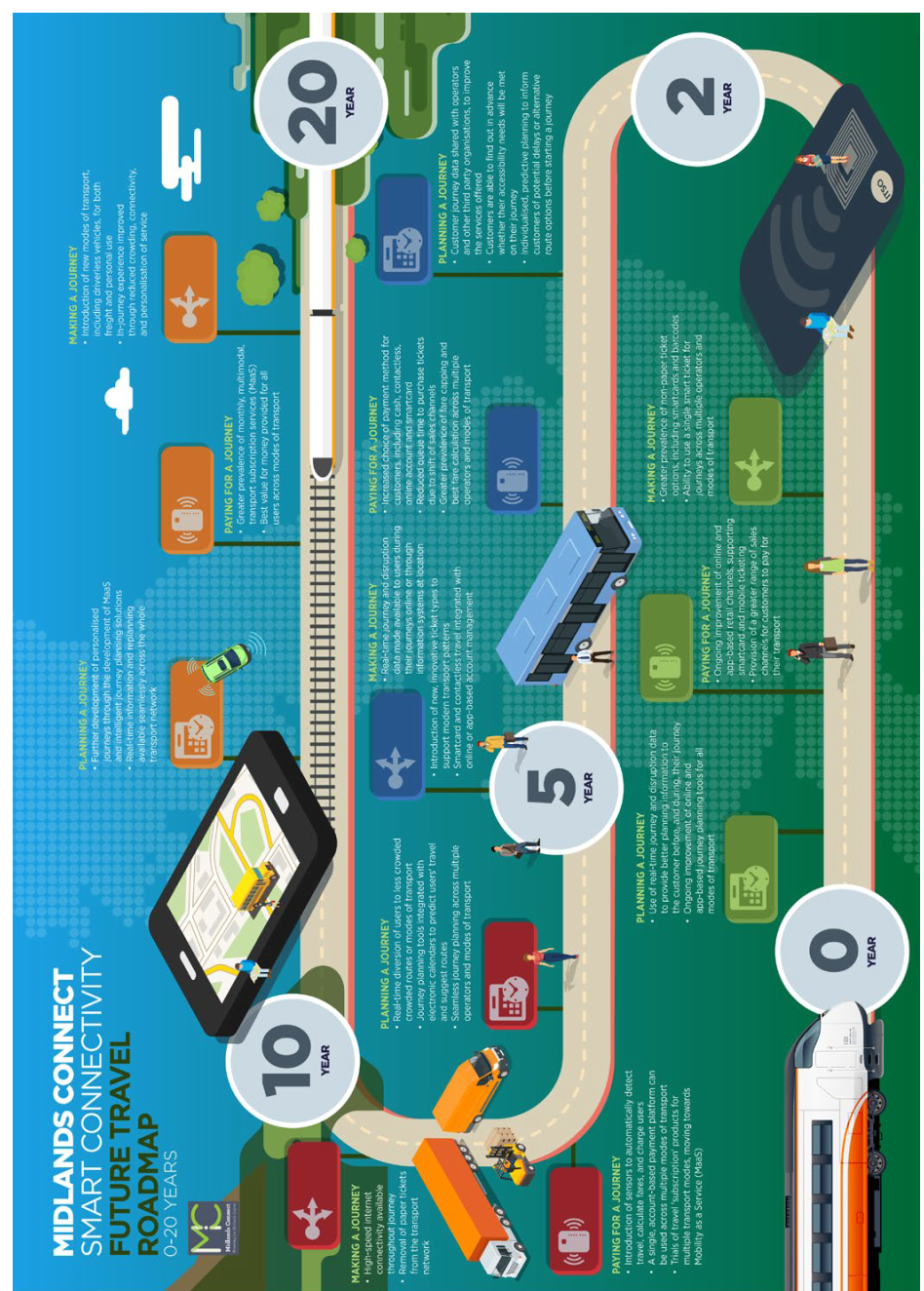 Smart and Digital Infrastructure
Our Role:

Fill the gap to develop and promote a regional, multi-modal smart ticketing strategy.

Coordination, facilitation and promotion across the region.

Understanding the links across programmes – e.g. the link between smart ticketing and information provision (Mobility as a Service)
Our Programme
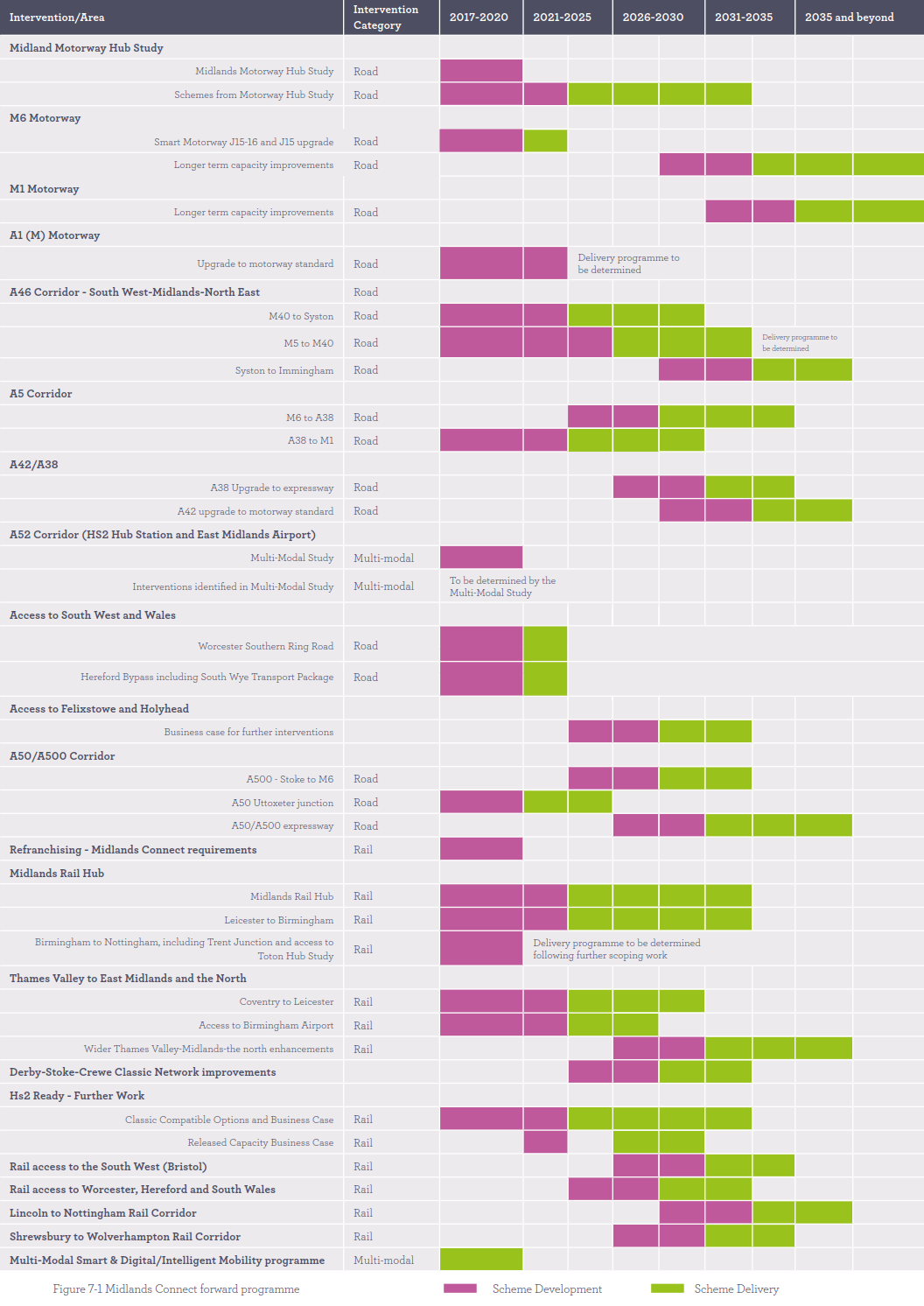 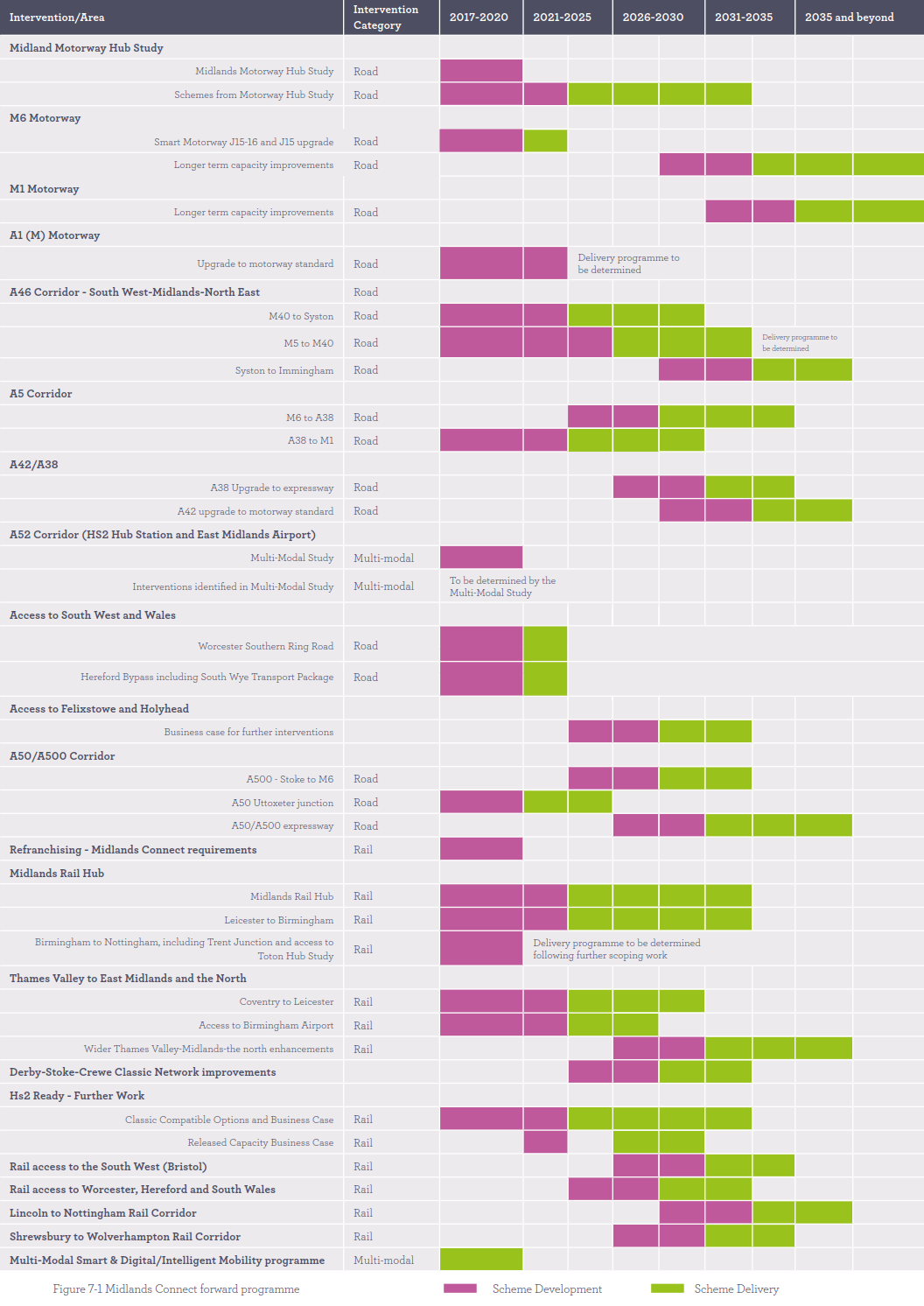 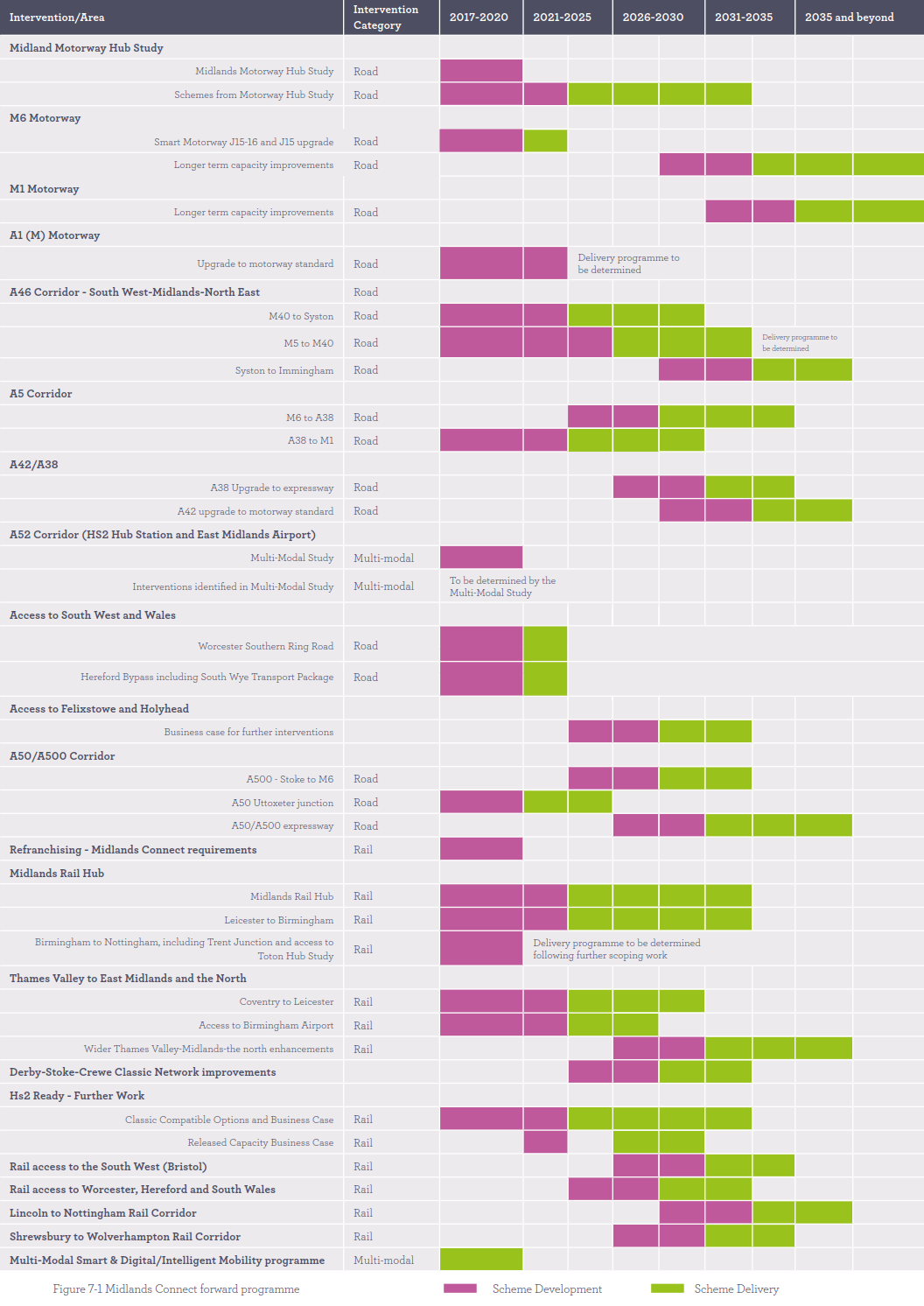 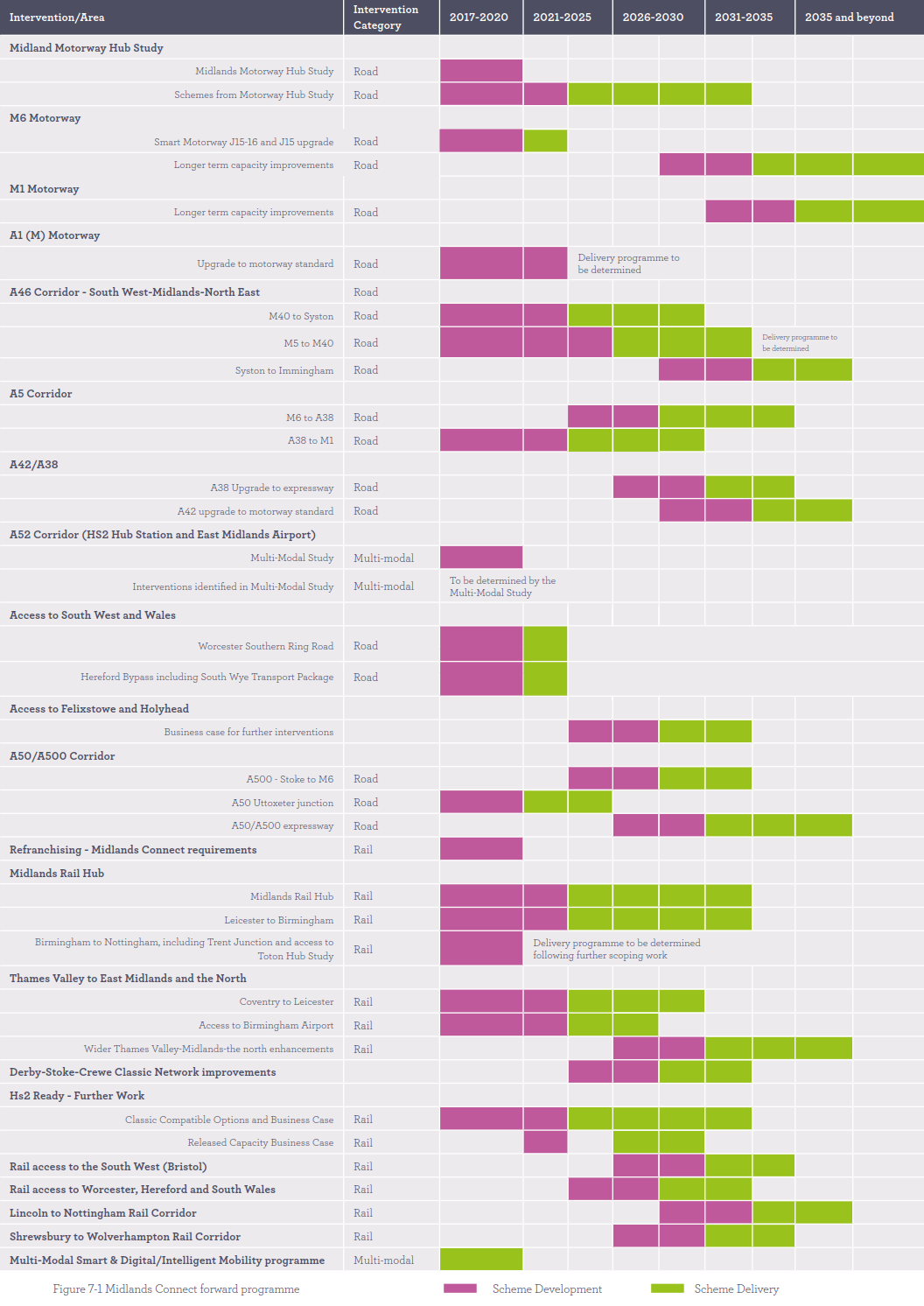 MC Policy & Programme Development – 2017/2018
Road (working with HE toward RIS 2)
Midlands Motorway Hub 
A46 Study
A49 Contributions
Major Route Network Study

Rail
Midlands Rail Hub 
Pan Midlands Rail Corridors
HS2 Alignment Work

Road and Rail
East Midlands Gateways Connectivity Study
Smart Technology
Smart Ticketing
Autonomous Vehicles

Policy Work
Franchise Consultation
HS2 Phase 2b Consultation
Aviation and Freight
Midlands Motorway Hub
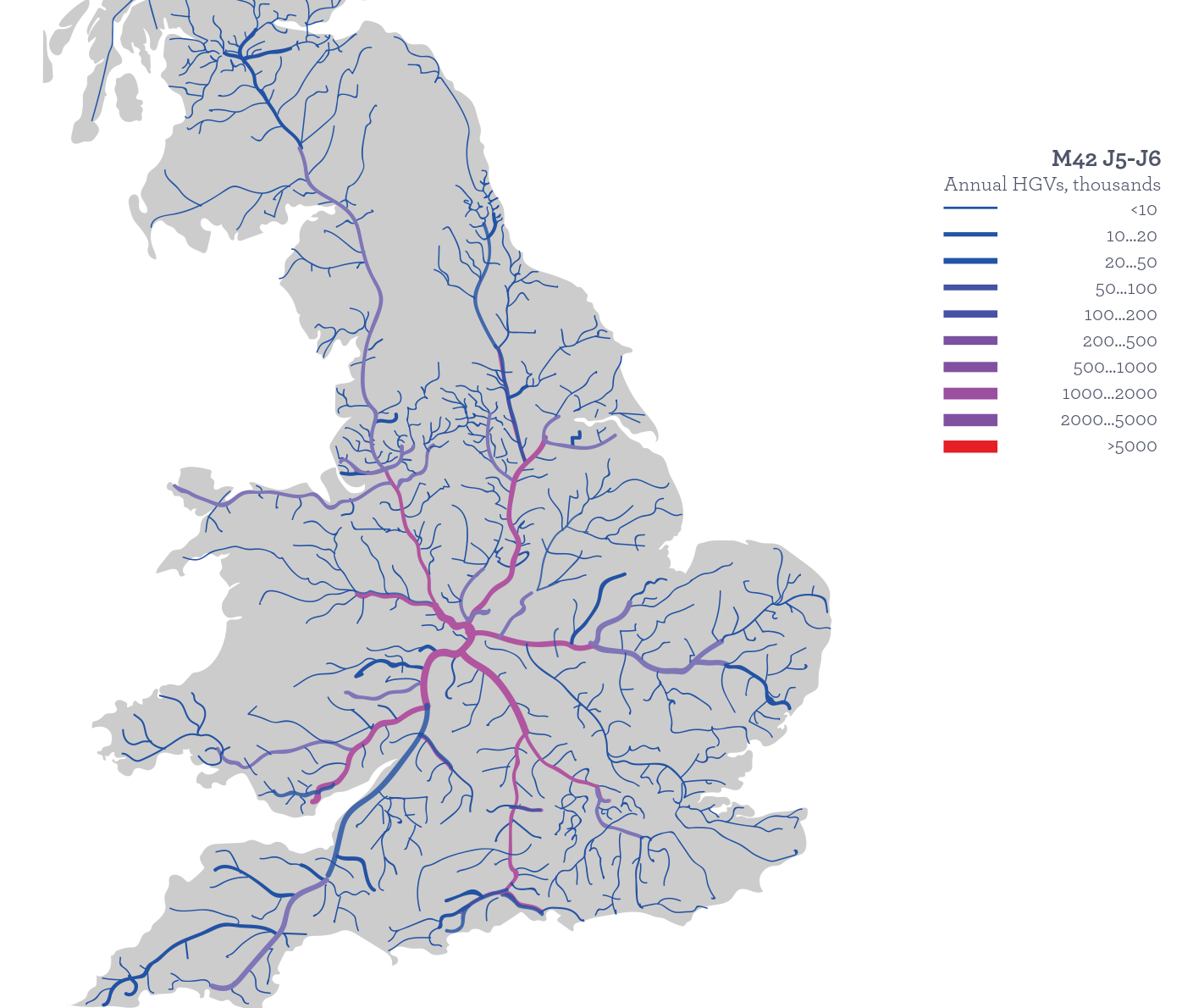 Highways England and Midlands Connect working jointly to deliver a study which will:

Assess and form a preliminary strategic case for improving the transport network in the region based on the strategic and economic benefits;

Identify a long-list of options which could meet the transport objectives, and undertake a high level assessment of the potential value for money, benefits and impacts of the different options;

Short-list the options to be carried forward at this stage; and

Prepare a Strategic Outline Business Case for the short-listed options for consideration in the development of future RIS.
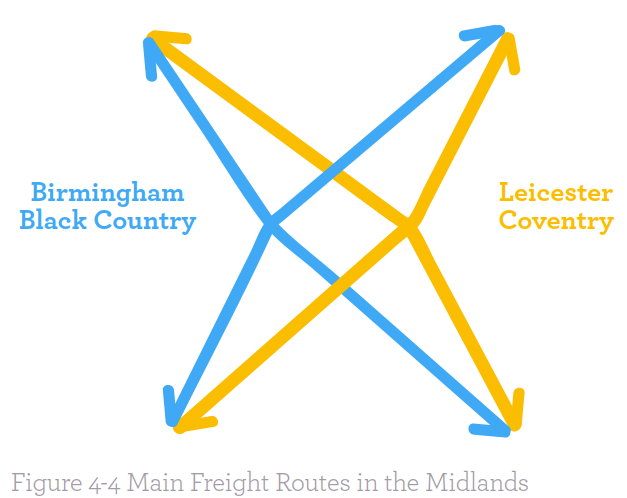 Midlands Motorway Hub
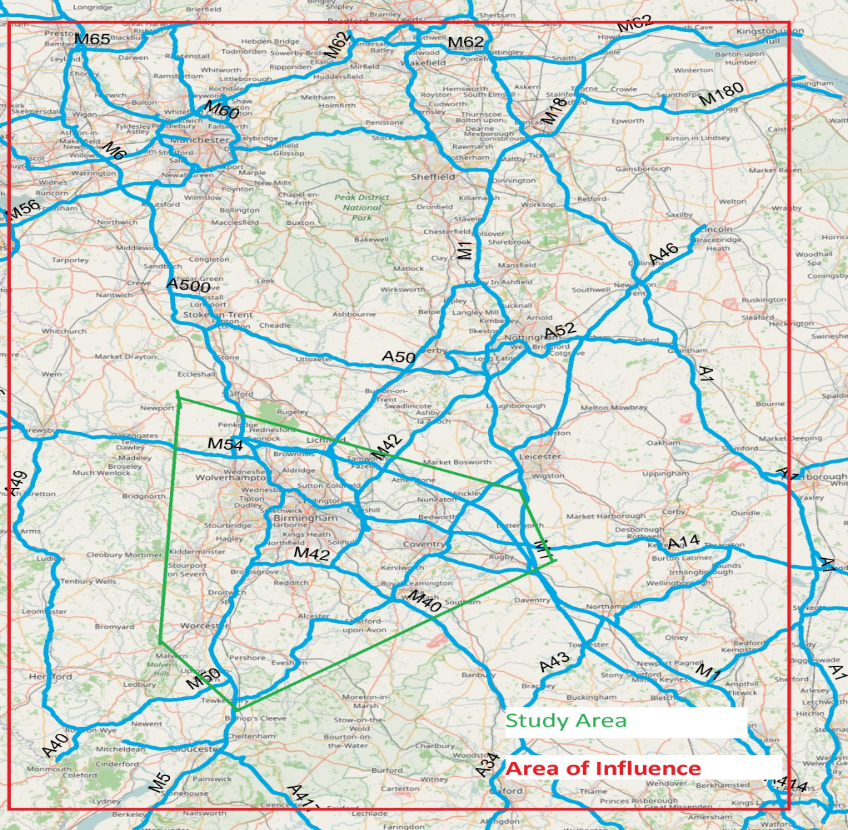 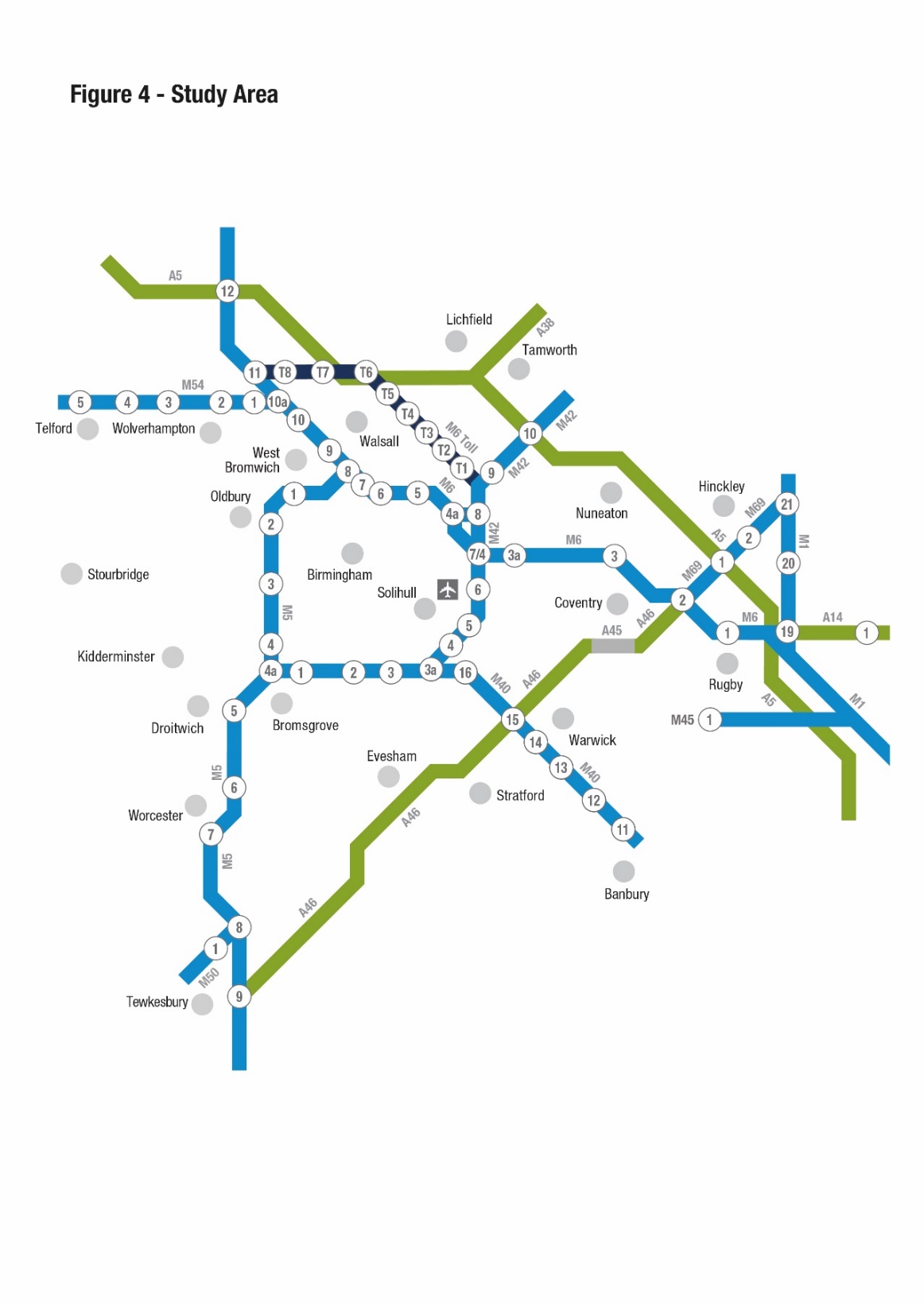 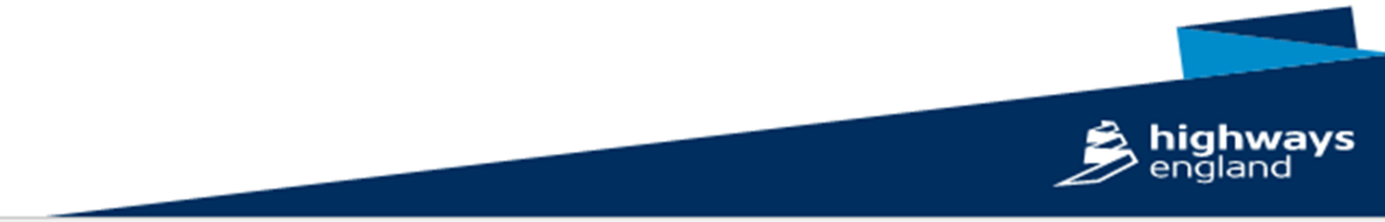 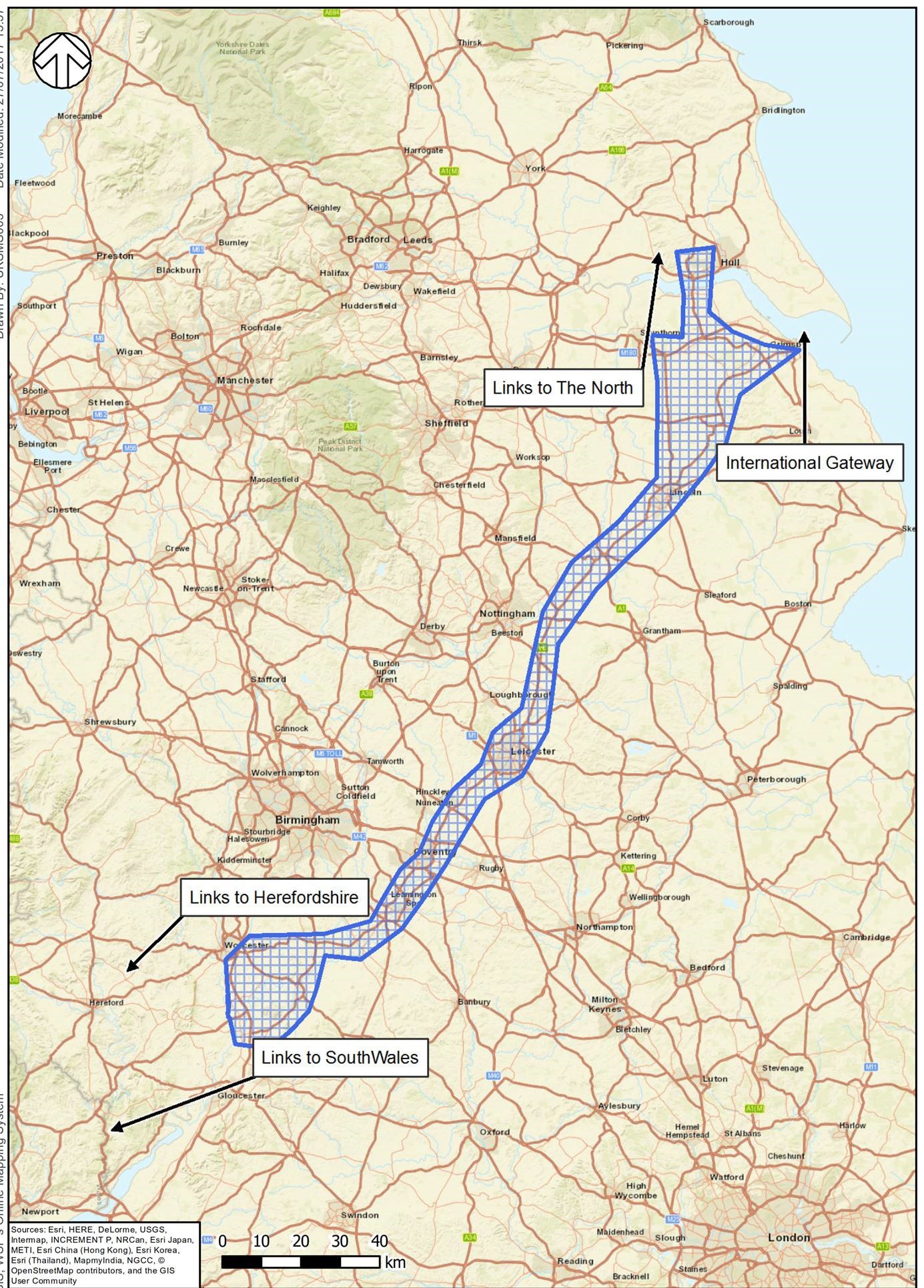 A46 Corridor Study
Strategic Study to examine the route from the M5 to the Lincolnshire Coast.

Authorities contributing and working together.

Seeking to understand how the corridor can perform local and regional functions.
Major Road Network Study
Starting with the work undertaken by the Rees Jeffreys foundation, MC intend to define:

What a Midlands MRN might look like
What criteria will define an MRN
The role of an STB

Study commissioned to WSP/Mott MacDonald in August 2017

Consultation phase now underway with all partners
Study due to report in January/February 2017
This will become our EVIDENCE based approach to DfT consultation